III Seksuaali- ja lisääntymisterveys
Virtaa TE2
Ihminen, ympäristö ja terveys
Seksuaalisuuden ulottuvuudet
Seksuaalioikeudet ja -turvallisuus
Seksuaali-terveys
Sukupuoli-identiteetti ja seksuaalinen suuntautuminen
Sukupuolitaudit
Seksuaali- ja lisääntymisterveys
Seksuaaliset ongelmat
Hedelmällisyys ja raskaus
Seksuaali- ja lisääntymisterveys
Raskauden ehkäisy
VIRTAA TE2 Ihminen, ympäristö ja terveys | Seksuaali- ja lisääntymisterveys
2
[Speaker Notes: DIA1 Luvun sisältö]
Seksuaalisuuden ulottuvuudet
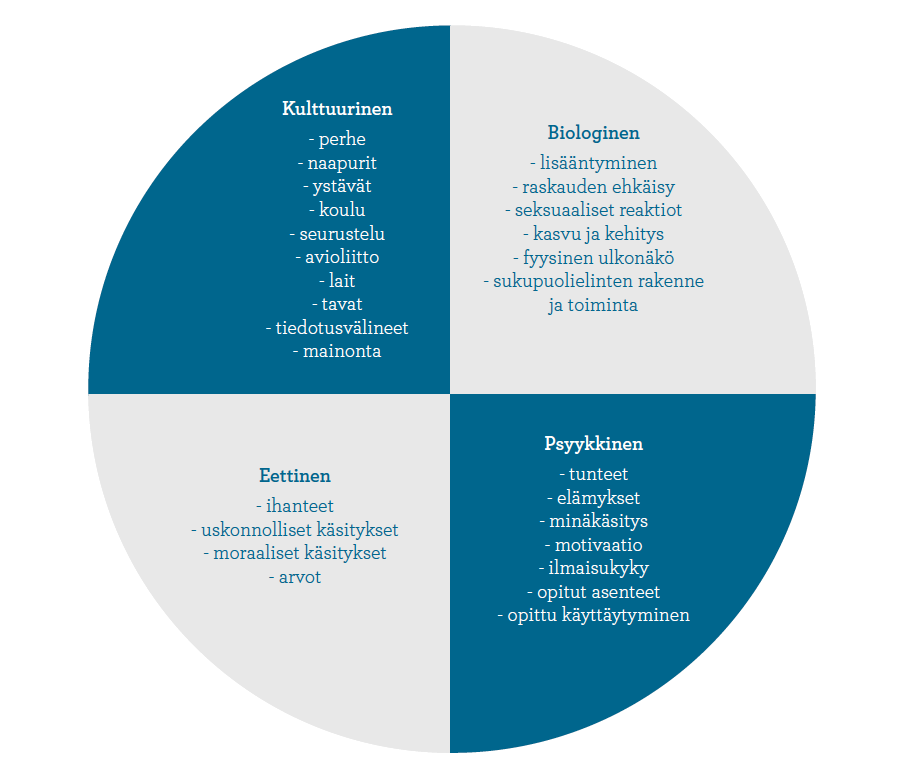 VIRTAA TE2 Ihminen, ympäristö ja terveys | Seksuaali- ja lisääntymisterveys
3
[Speaker Notes: DIA2 Seksuaalisuuden ulottuvuudet]
Seksuaaliterveyden ulottuvuudet
VIRTAA TE2 Ihminen, ympäristö ja terveys | Seksuaali- ja lisääntymisterveys
4
[Speaker Notes: DIA3 Seksuaaliterveyden ulottuvuudet]
Sukupuoli-identiteetti
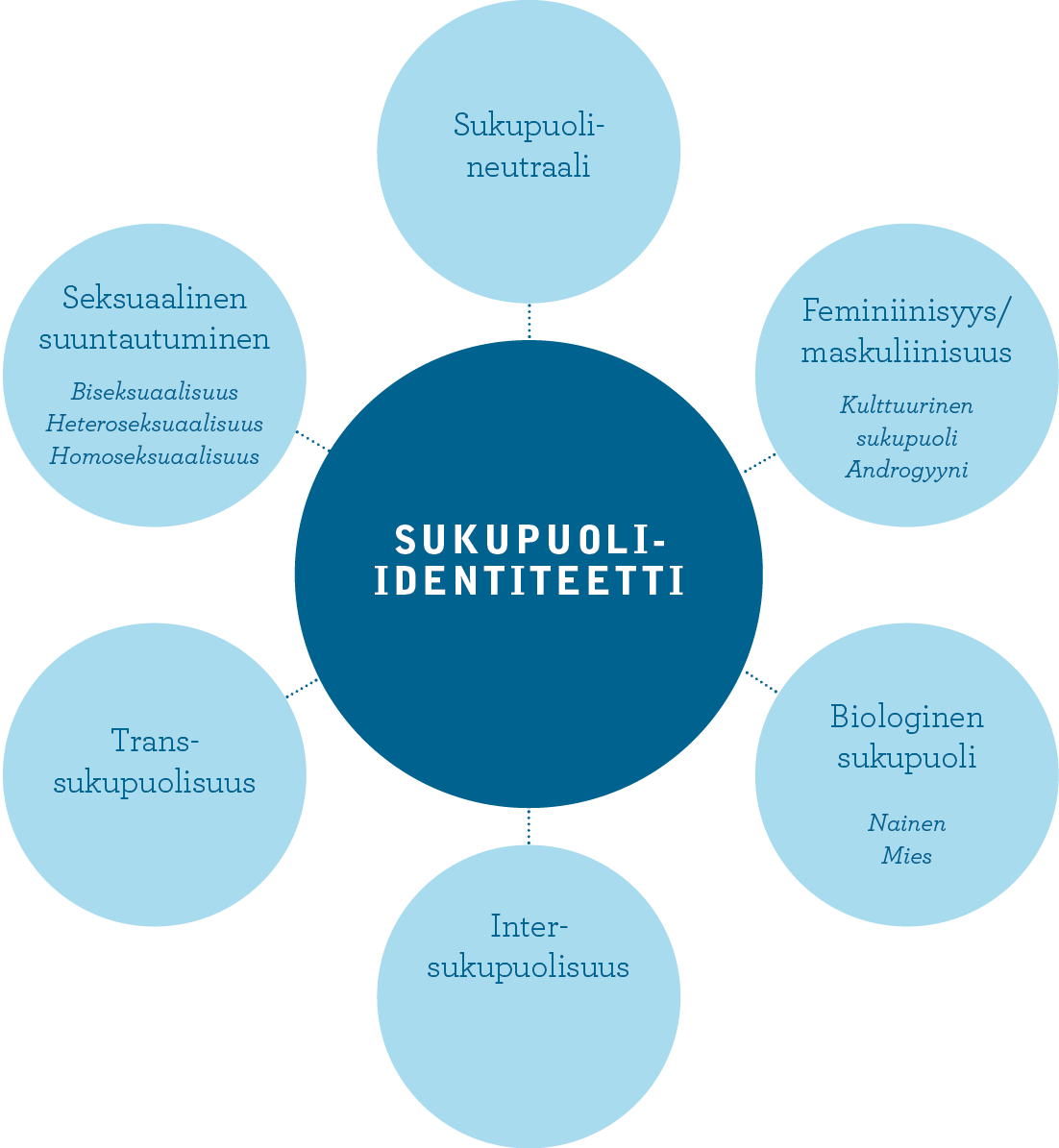 VIRTAA TE2 Ihminen, ympäristö ja terveys | Seksuaali- ja lisääntymisterveys
Seksuaalinen suuntautuminen
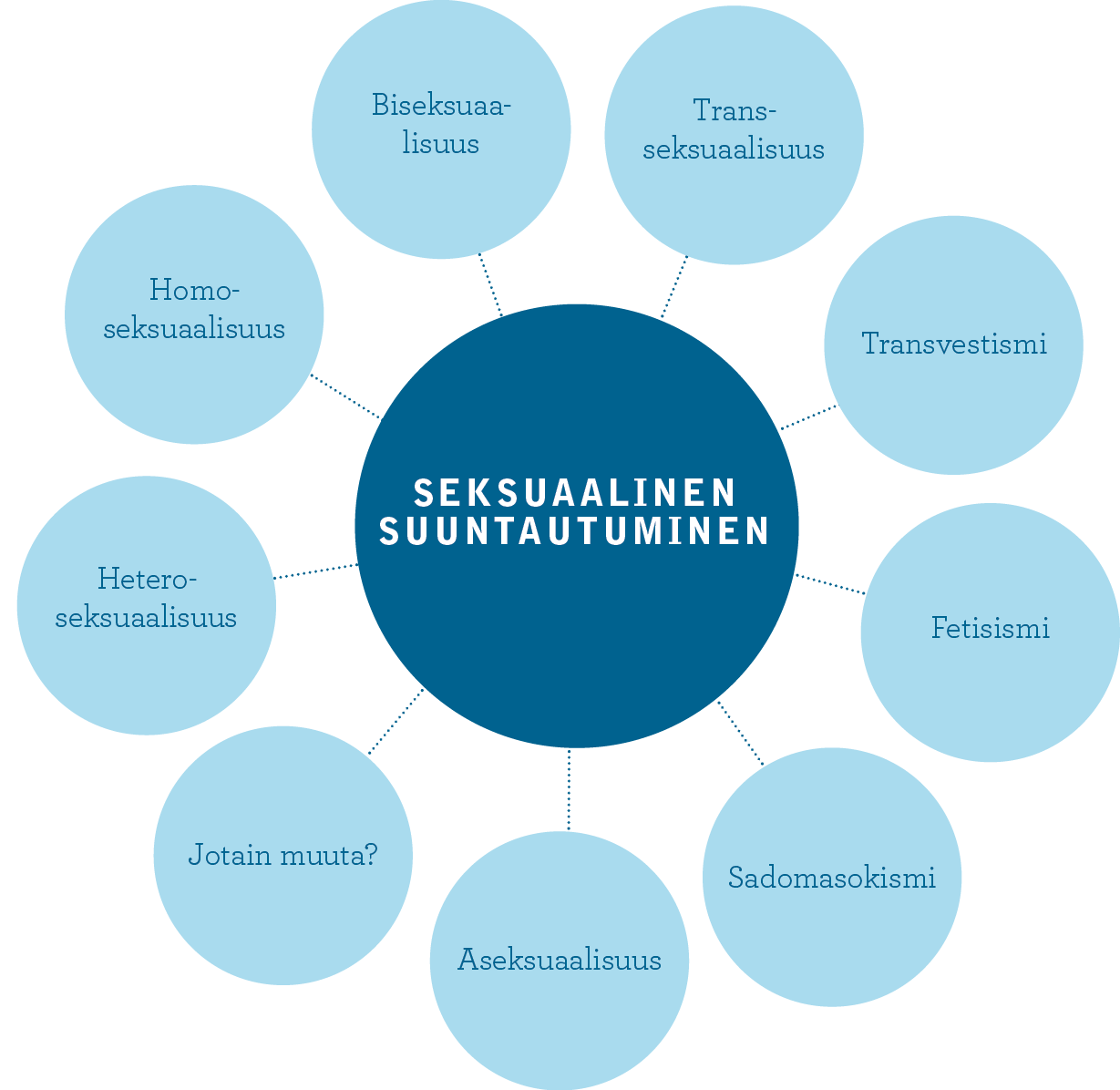 VIRTAA TE2 Ihminen, ympäristö ja terveys | Seksuaali- ja lisääntymisterveys
Ehkäisymenetelmät 1
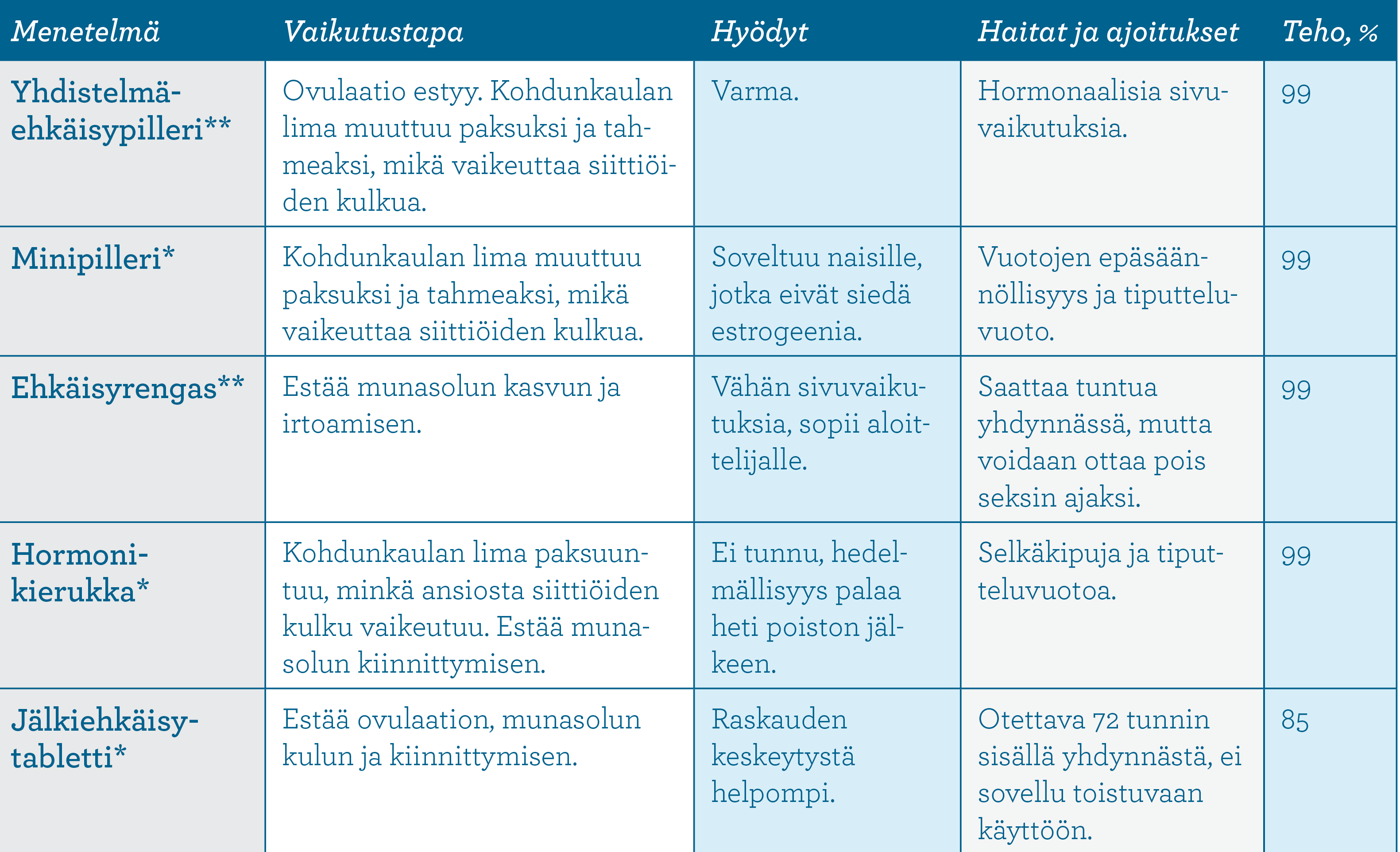 VIRTAA TE2 Ihminen, ympäristö ja terveys | Seksuaali- ja lisääntymisterveys
7
[Speaker Notes: DIA4 Ehkäisymenetelmät]
Ehkäisymenetelmät 2
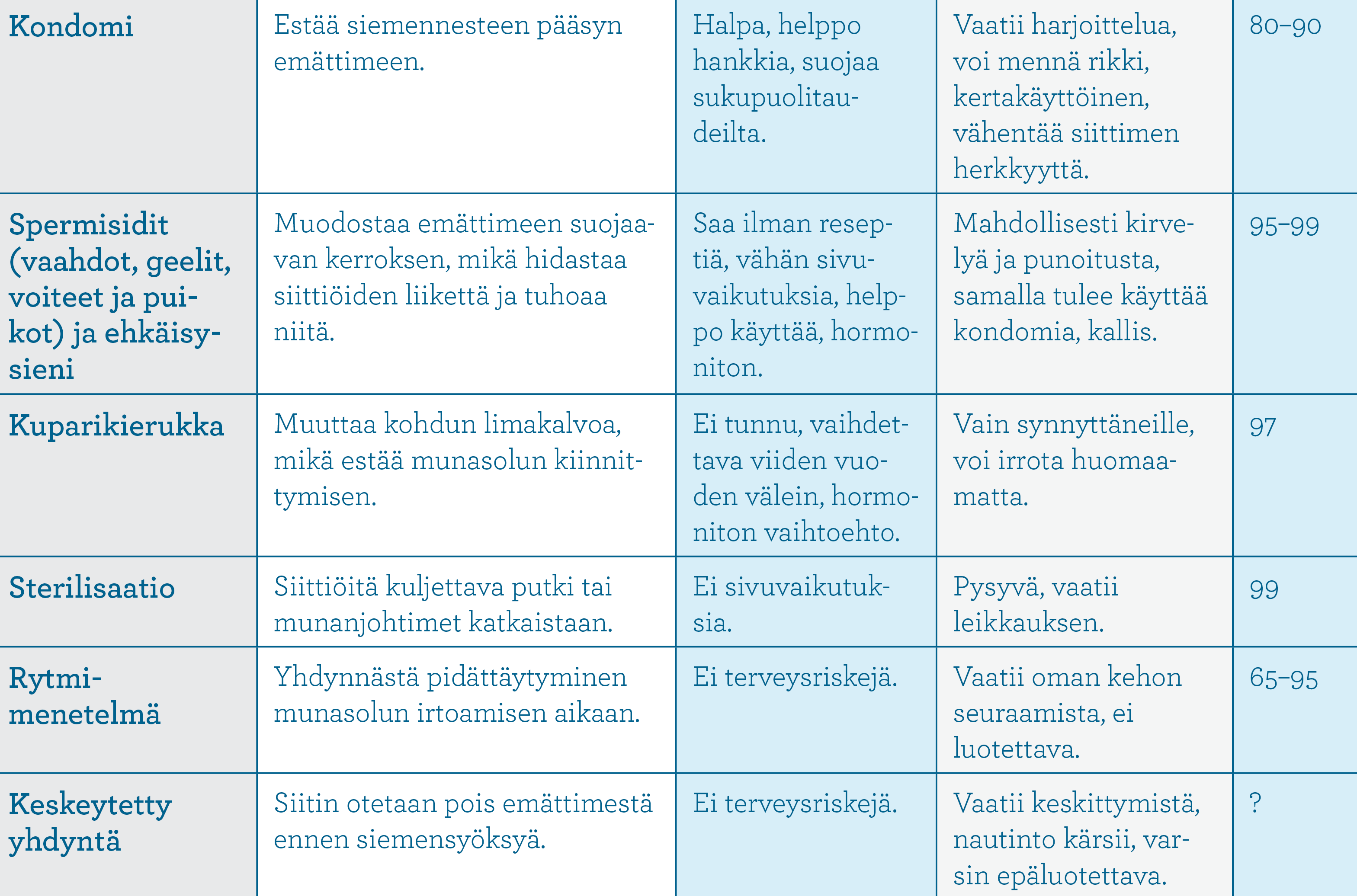 VIRTAA TE2 Ihminen, ympäristö ja terveys | Seksuaali- ja lisääntymisterveys
8
[Speaker Notes: DIA4 Ehkäisymenetelmät]
Kondomin käyttöohjeet
Säilytä kondomi kuivassa paikassa auringonvalolta, kuumuudelta ja pakkaselta suojattuna
Tarkista kondomin viimeinen käyttöpäivä
Ota kondomi pakkauksesta varovasti, ettei se rikkoudu
Varmista kondomin rullaussuunta
Rullaa kondomi jäykistyneen siittimen päälle (esinahka vedetty taaksepäin)
Purista ilma kärjestä pois ja rullaa kondomi siittimen tyveen asti
Käytä kondomia yhdynnän alusta loppuun
Ottaessasi siitintä pois emättimestä pidä kondomista kiinni, ettei se luiskahda päältä pois
Tee kondomiin solmu ja hävitä kuivajätteenä
Kondomi on kertakäyttöinen
VIRTAA TE2 Ihminen, ympäristö ja terveys | Seksuaali- ja lisääntymisterveys
9
[Speaker Notes: DIA5 Kondomin käyttöohjeet]
Aborttien määrän muutokset
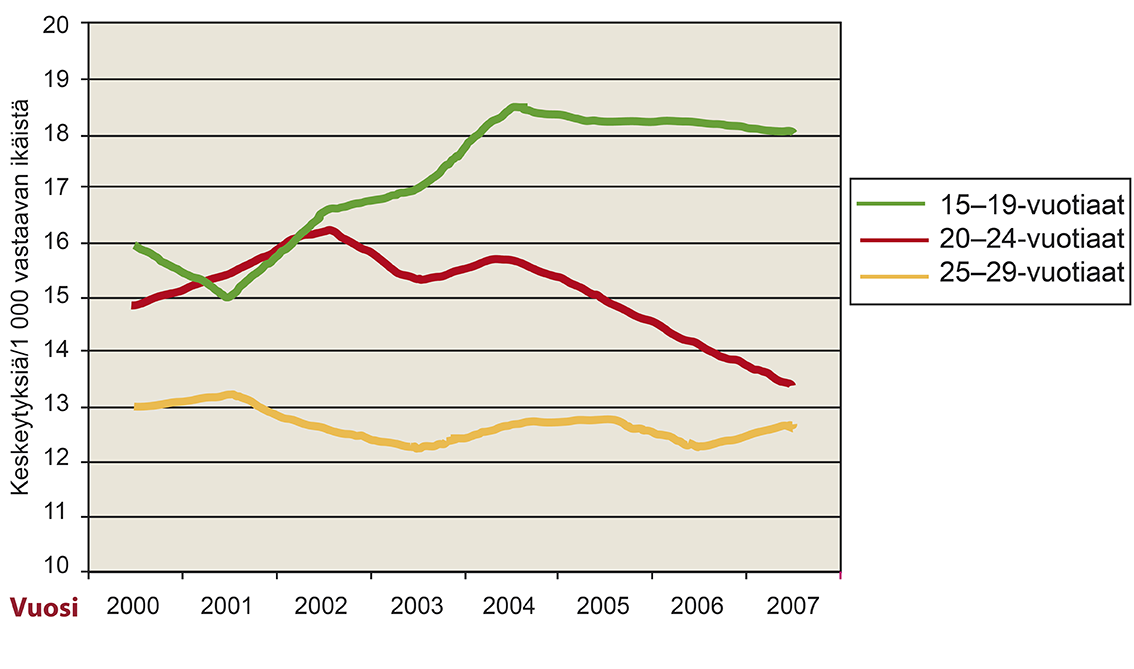 (Terveyden ja hyvinvoinnin laitos 2009)
VIRTAA TE2 Ihminen, ympäristö ja terveys | Seksuaali- ja lisääntymisterveys
10
[Speaker Notes: DIA7 Aborttien määrän muutokset]
Raskaudenkeskeytykset
VIRTAA TE2 Ihminen, ympäristö ja terveys | Seksuaali- ja lisääntymisterveys
Raskaudenkeskeytykset
VIRTAA TE2 Ihminen, ympäristö ja terveys | Seksuaali- ja lisääntymisterveys
Lapsettomuudet
Tahaton lapsettomuus: lääketieteellisesti ymmärrettynä tahattomasti lapsettomia ovat ne parit, jotka ovat yrittäneet raskautta 1–2 vuotta ilman tulosta
Sekundäärinen lapsettomuus: sellaisen parin lapsettomuus, jolla on jo omia lapsia, mutta toivottu uusi raskaus ei ala
Olosuhteiden aiheuttama lapsettomuus: tilanne jossa ihminen toivoisi saavansa lapsen, mutta sopivaa kumppania ei löydy tai hän ei voi tai halua adoptoida lasta
VIRTAA TE2 Ihminen, ympäristö ja terveys | Seksuaali- ja lisääntymisterveys
13
[Speaker Notes: DIA4 Lapsettomuudet]
Vanhemmuuden roolikartta
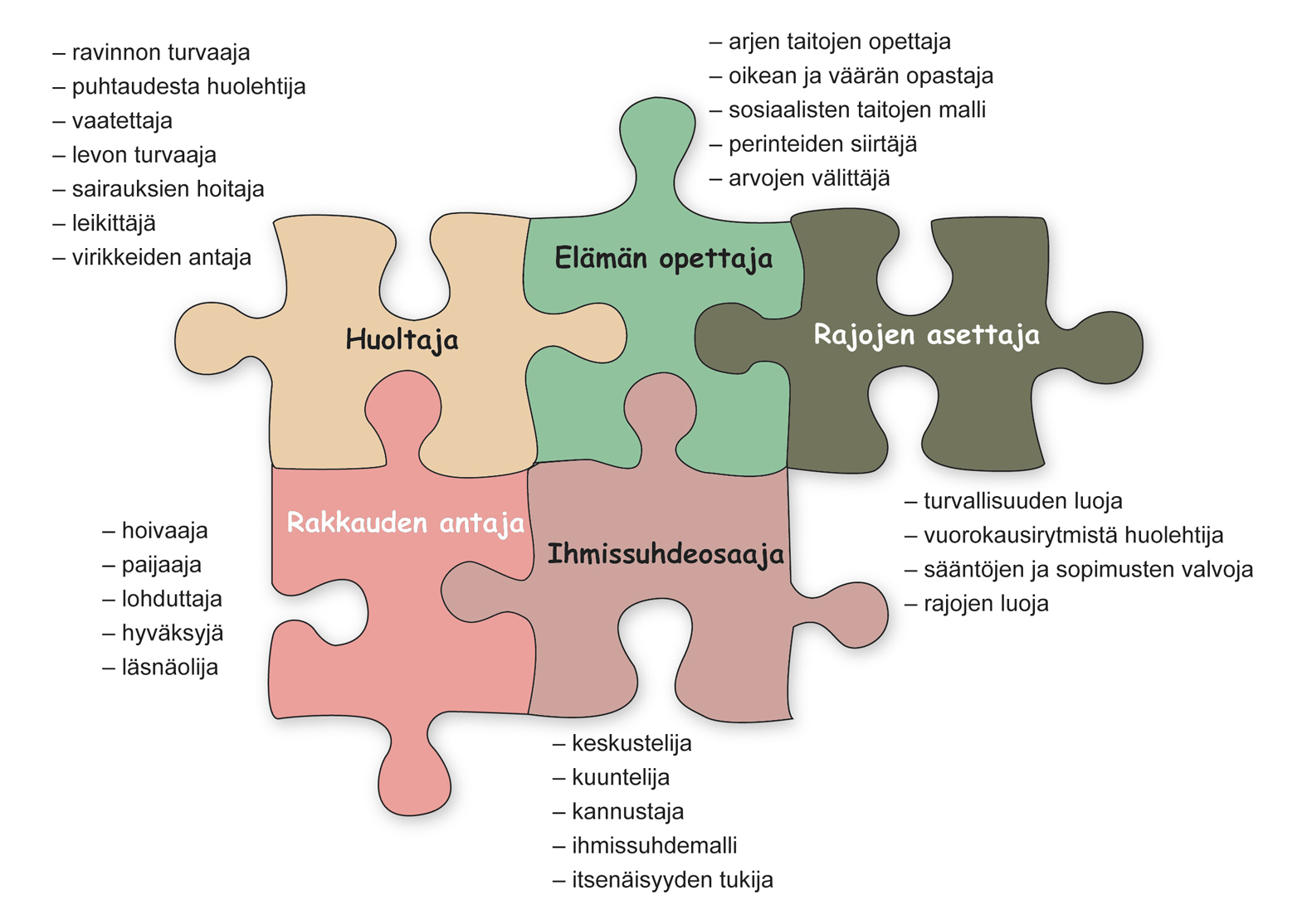 Ihmissuhde-
osaaja
Elämän 
opettaja
Rajojen 
asettaja
Rakkauden 
antaja
Huoltaja
(Varsinais-Suomen Lastensuojelukuntayhtymän vanhemmuuden roolikartan pohjalta)
14
VIRTAA TE2 Ihminen, ympäristö ja terveys | Seksuaali- ja lisääntymisterveys
[Speaker Notes: DIA6 Vanhemmuuden roolikartta]
Seksuaalioikeudet
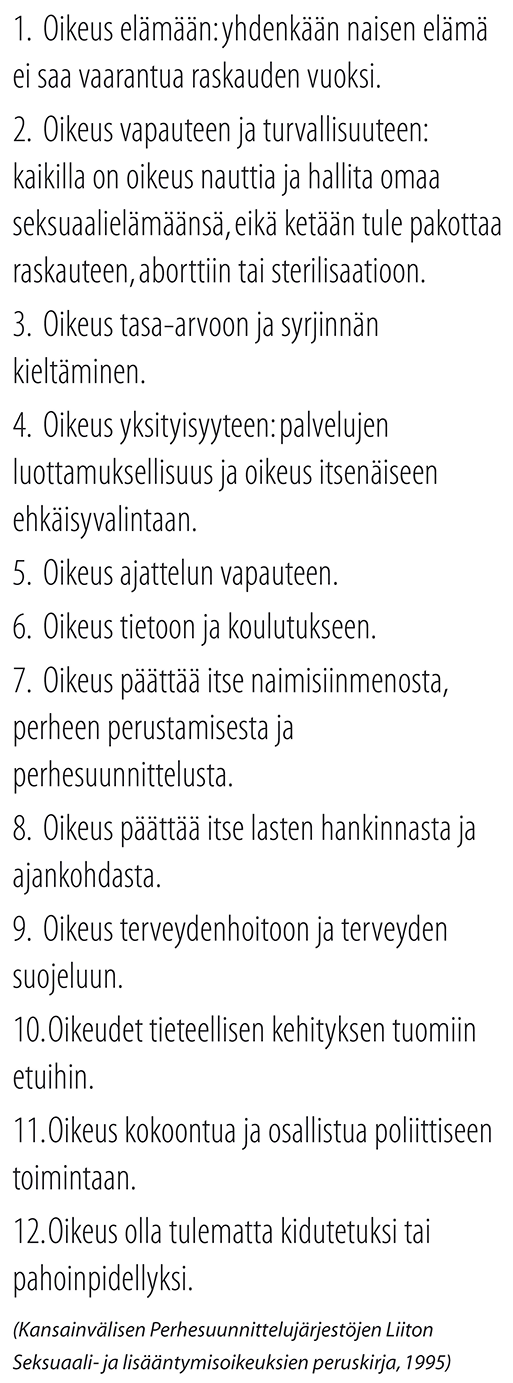 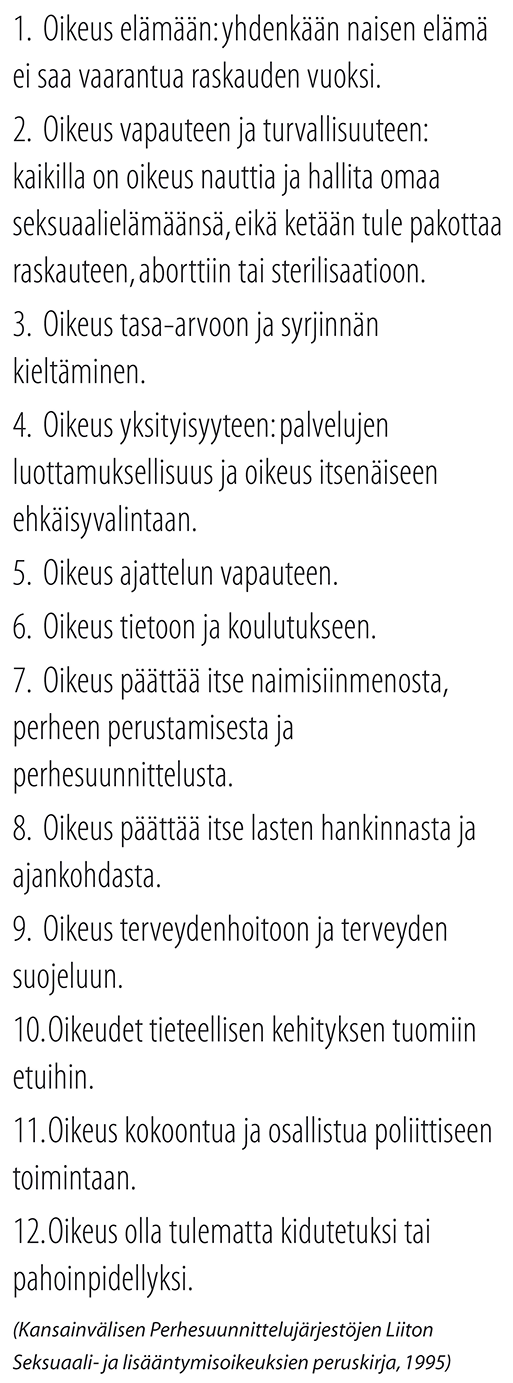 VIRTAA TE2 Ihminen, ympäristö ja terveys | Seksuaali- ja lisääntymisterveys
15
[Speaker Notes: DIA6 Seksuaalioikeudet]
Jos olet kokenut seksuaalista väkivaltaa
Älä peseydy, älä vaihda vaatteita
Ota yhteyttä poliisiin 
Mene lääkäriin, vaikkei näkyviä vammoja olisikaan 
Älä jää yksin, hae apua
VIRTAA TE2 Ihminen, ympäristö ja terveys | Seksuaali- ja lisääntymisterveys
16
[Speaker Notes: DIA8 Jos olet kokenut seksuaalista väkivaltaa]